Regulatory requirements relating toForeign Currency Denominated Shares issued by a Local Entity
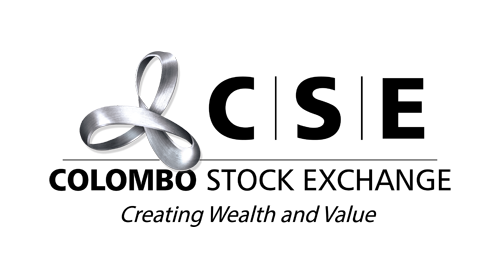 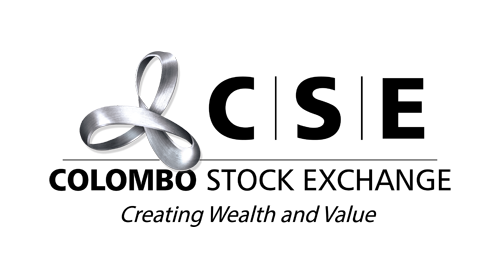 EligibilityCriteria
2
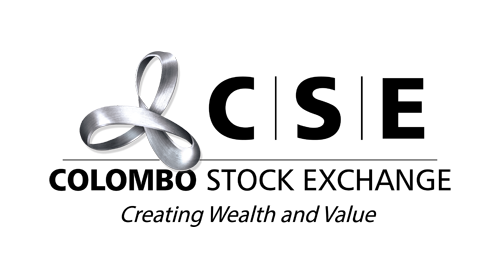 General
Must list a new class of shares, which is not issued 
IPO consideration - be in a designated multi-currency specified by the CBSL
All equity to be listed - no lock-in

Entity
Comply with Foreign Exchange Regulations, as applicable
Be a holder of a SFCA (Special Foreign Currency Account)

Investors
Non-residents and non-nationals residing in Sri Lanka
IPO funds must be submitted via IIA
Additional requirements at the initial listing stage
3
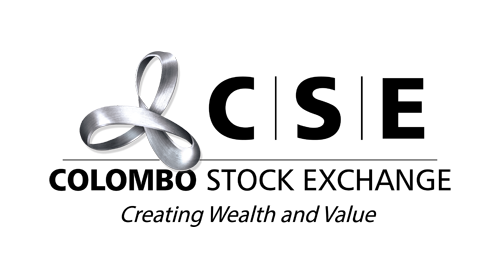 Financial Statements
Prepare as per CA Sri Lanka guidelines and in Trading Currency

Basis of allotment
Decide in consultation with the CSE 

IPO fund raised
Deposit in  SFCA
Up to 60 % can be taken out of Sri Lanka
Income generated must be brought to SL within 1 month, can use 50% of this income for projects outside Sri Lanka 

Listing Fees
0.2 % of IPO funds (minimum USD 20,000 maximum USD 100,000)
Additional requirements at the initial listing stage
4
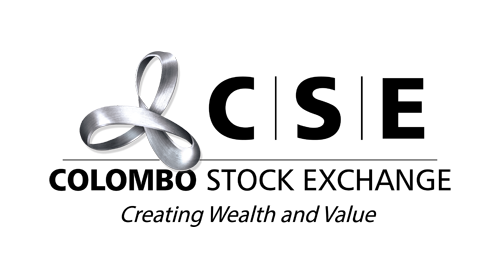 legal/regulatory
exchange rate fluctuations
foreign market conditions
Disclosure Requirements in the Prospectus
RISKS
Economic, business, liquidity and default
having material impact
changes in the quantum of foreign currency revenue earned by the Listed Entity
A detailed description of the business segments/units which contribute to the Local Entity generating fifty per centum (50%) of the total annual revenue in foreign currency.
5
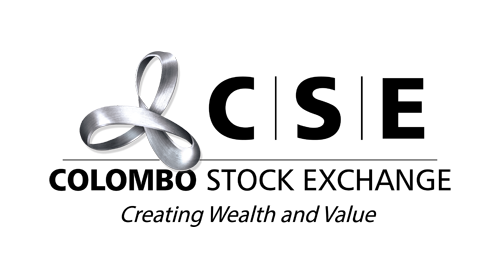 Disclosure Requirements in the Annual Report
Trading Currency

Detailed description of the utilization of proceeds held in SFCA pursuant to the IPO

A Statement of compliance
-50% of revenue in foreign currency, at least equivalent to minimum USD 5Mn)
-Utilization of proceeds held in SFCA/capital gains for any capital transactions    outside SL
-Repatriation of income of the investments made through the SFCA into Sri Lanka

A status update on the residual of the proceeds which are not utilized
6
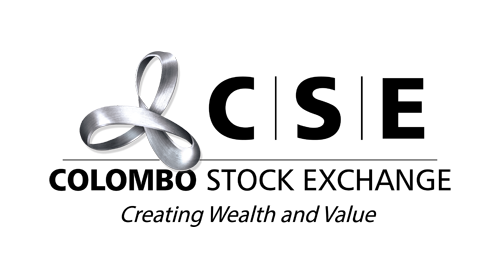 Trading Currency

The names and the number of shares held by the 20 largest shareholders

Public Holding

Shareholding of each director and CEO

Other Additional disclosures (if the entity has listed Foreign Currency denominated Securities) on utilization of proceeds, compliance to foreign exchange rules and etc.
Utilization of proceeds = 60%
Utilization of capital gains = 50%	 for Capital Transactions outside SL
Unutilized proceeds = 40%
Disclosure Requirements in the Interim Financial Statements
7
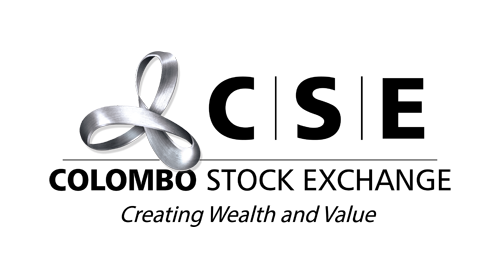 Immediate Disclosure Requirements
Foreign exchange earnings < 50% of total revenue or USD 5Mn

Non-compliances with
Utilization of IPO Proceeds held in the SFCA > 60%
Repatriation of income/capital proceeds
8
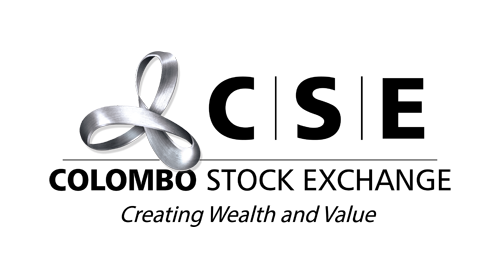 Rights issue, capitalization of reserves, private placements or scrip dividend
USD 2500 or 0.01% of the funds to be raised/value of Securities issued (whichever is higher, maximum of USD 5000)

Share swaps or ESOP
USD 1500

Public Subscription
0.2% of the funds to be raised (minimum of USD 20,000, maximum of USD 100,000, and any subsequent issue USD 10,000)
Listing Fee for Further Issue of Securities
9
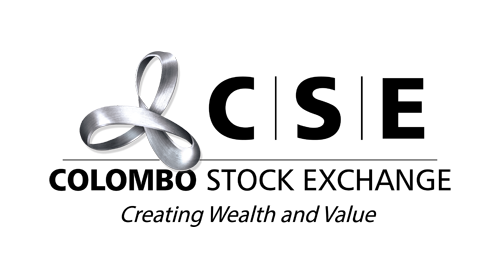 Annual Listing Fee
USD 2500 or 0.003% of the market capitalization of the Listed Entity as at 31st December of the year immediately preceding. whichever is higher, maximum of USD 15,000.

If the securities are on the Second Board, an additional annual listing fee of USD 2500 or twice the annual listing fee payable by the Entity for the applicable year (whichever is higher, maximum of USD 20,000)

The additional listing fee shall be pro-rated based on the duration which the Foreign Currency denominated Shares of the Entity have been on the Second Board.
10